1
Onderwerp van de presentatie
4-10-2022
Bodemkunde en bemesting
4-10-2022
Onderwerp van de presentatie
2
Zie ontwikkelcentrum voor alle gebruikte informatie
4-10-2022
Onderwerp van de presentatie
3
www.ontwikkelcentrum.nl
4
Onderwerp van de presentatie
4-10-2022
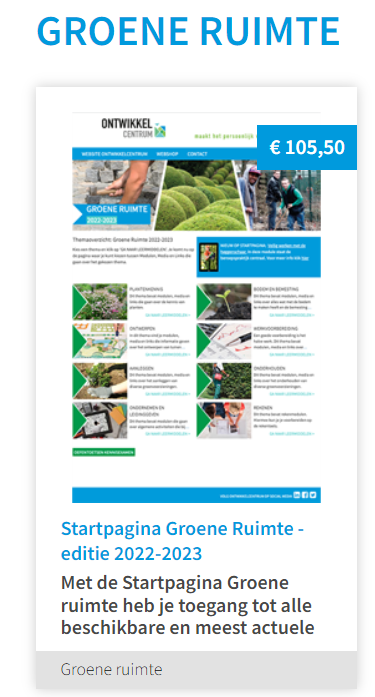 Licentie aankopen
Bestel het juiste en er wordt gevraagd om direct te betalen indien je de licentie nog niet gekocht hebt!
5
Onderwerp van de presentatie
4-10-2022
6
Onderwerp van de presentatie
4-10-2022
Geen toetsen?
Alle onderdelen worden binnen de thema’s (IBS) afgetoetst of bewezen.
Examen daar werken we naar toe 3 jaar lang!!!     50%    50%               (resultaten uit het verleden bieden geen garanties!!)
Ontwikkelcentrum geeft mogelijkheden tot zelftoetsing. Korte samenvattingen en antwoorden op toets vragen.
7
Onderwerp van de presentatie
4-10-2022
1.	Les: Inventarisatie landschappen
2.	Les: Monitoring
3.	Les: Schade, ziekten en plagen
4.	Les: Beheeradvies geven
5.	Les: Natuurbescherming en Natuurwet
Inhoudsopgave
De bodem 
Structuur van de bodem 
Lucht en water in de bodem
8
Onderwerp van de presentatie
4-10-2022
Leerdoelen
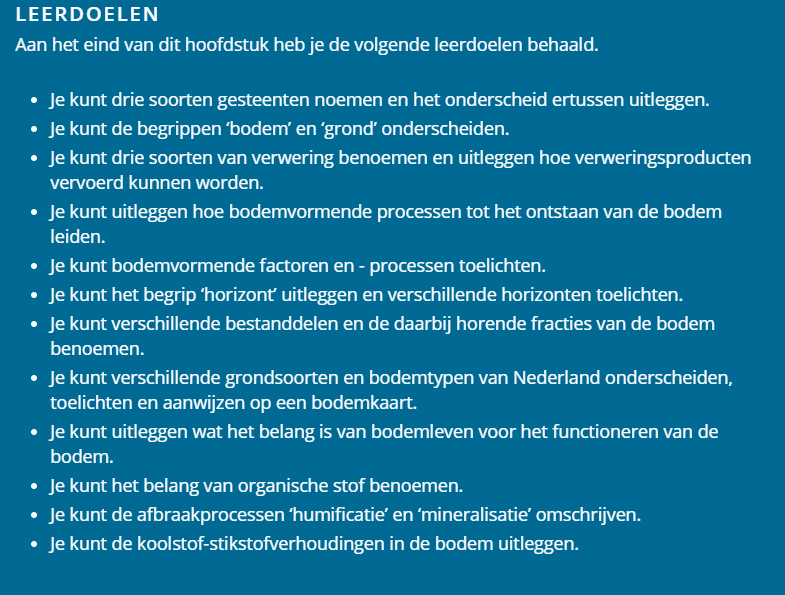 9
4-10-2022
Onderwerp van de presentatie
9
Bodem
Waar gebruiken we het allemaal voor
Mens
Natuur (Flora)
Dier (Fauna)


Verandering in de bodem 

Termen bodem en grond
10
Onderwerp van de presentatie
4-10-2022
Bodemgebruik
Om er op te bouwen (huizen, bedrijfskantoren/panden) 
Wegen 
Leidingen
Verbouwen/ telen van gewassen 
Delven van stoffen
Winnen van stoffen
Maar ook onze tuinen en (natuur)parken
11
Onderwerp van de presentatie
4-10-2022
De bodem is constant in beweging en veranderd voortdurend
12
Onderwerp van de presentatie
4-10-2022
Ook deze processen dragen bij aan de verandering van de bodem
13
Onderwerp van de presentatie
4-10-2022
1.2 Gesteente, Bodem en Grond
13,7 miljardjaar (oerknal, ontstaan helal)
4,5 miljardjaar (de aarde als planteet)
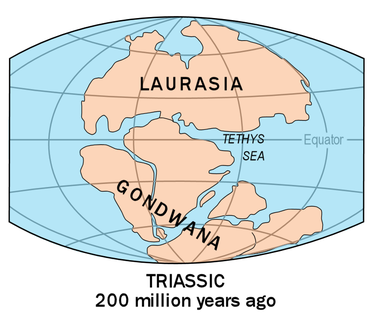 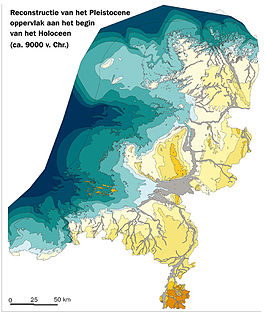 14
Onderwerp van de presentatie
4-10-2022
Leeftijd Nederlandse bodem
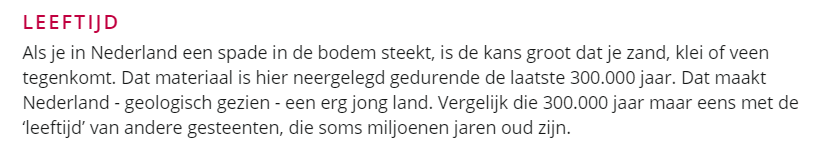 15
Onderwerp van de presentatie
4-10-2022
Onderdelen van de aarde
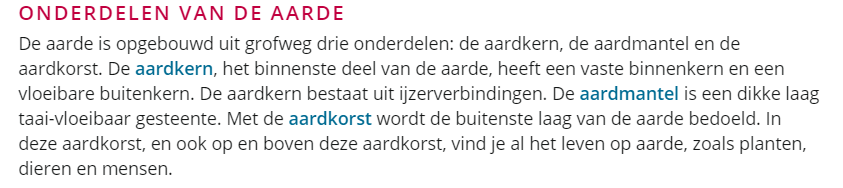 16
Onderwerp van de presentatie
4-10-2022
Soorten gesteenten
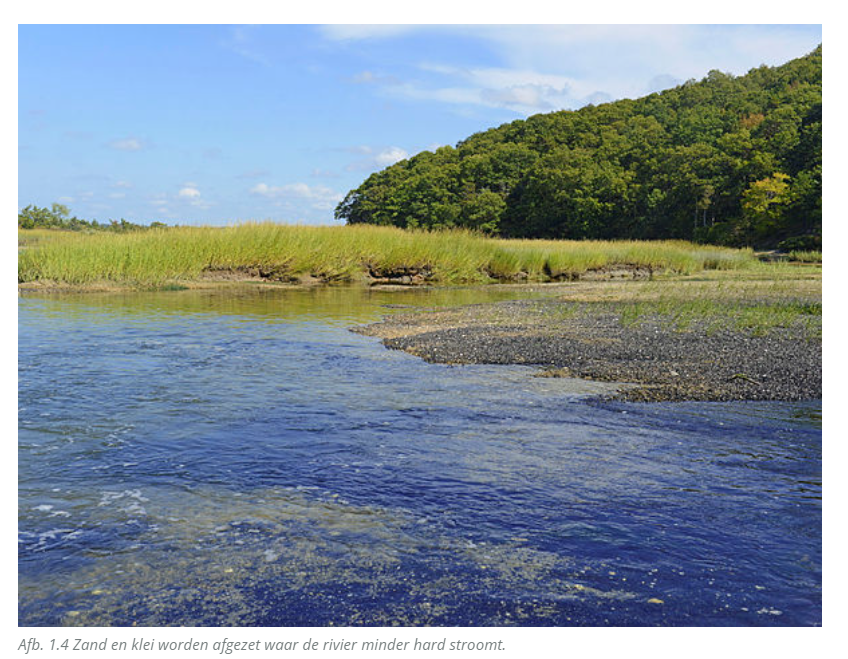 De aarde heeft verschillende soorten gesteente de belangrijkste drie gesteente zijn.
Stollingsgesteente 95% (aardkorst)
Sedimentgesteente 75% (aardoppervlakte)
Metamorfgesteente
17
Onderwerp van de presentatie
4-10-2022
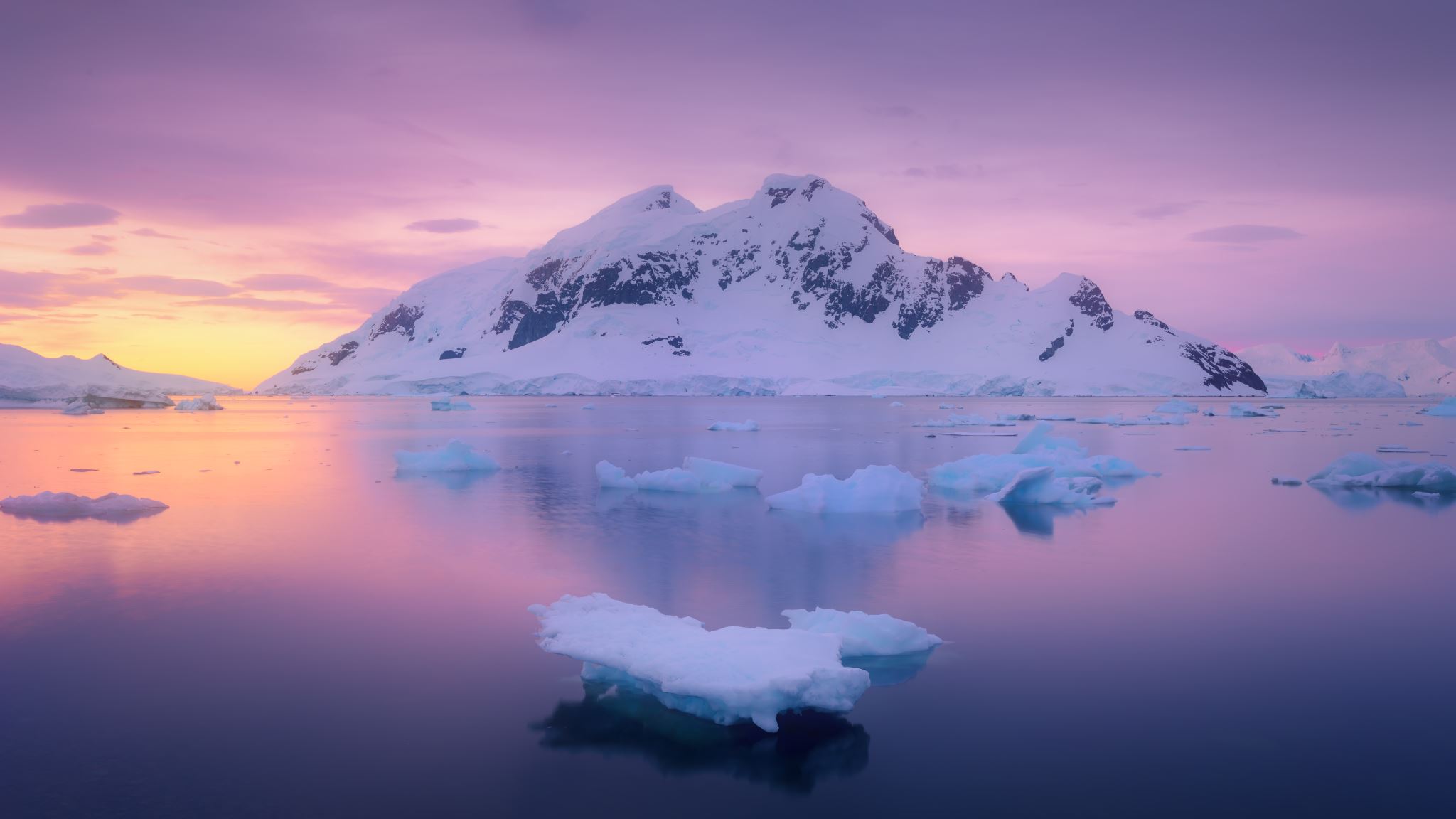 Termen uitgelegd
Erosie 			      
(het wegspoelen of verplaatsen van verweerd matriaal door, wind, water of ijs)
Verwering  
(Verbrokkelen van gesteente in kleinere deeltjes onder invloed van wind, water, tempratuurverschillen)
Sedimentatie   		                                       
(Het bezinken van verweringsmatriaal (afzetten)  het transportsnelheid als wind, water of ijs afneemt)
18
Onderwerp van de presentatie
4-10-2022
Endogene en Exogene krachten
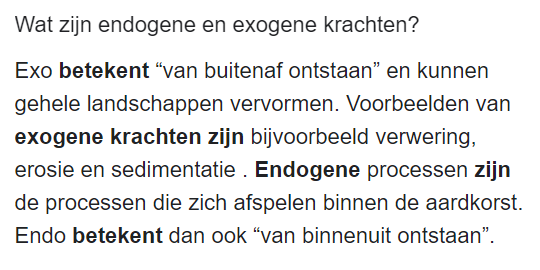 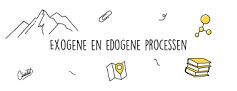 19
Geologische afbraak - Geologie van Nederland
4-10-2022
20
Onderwerp van de presentatie
4-10-2022
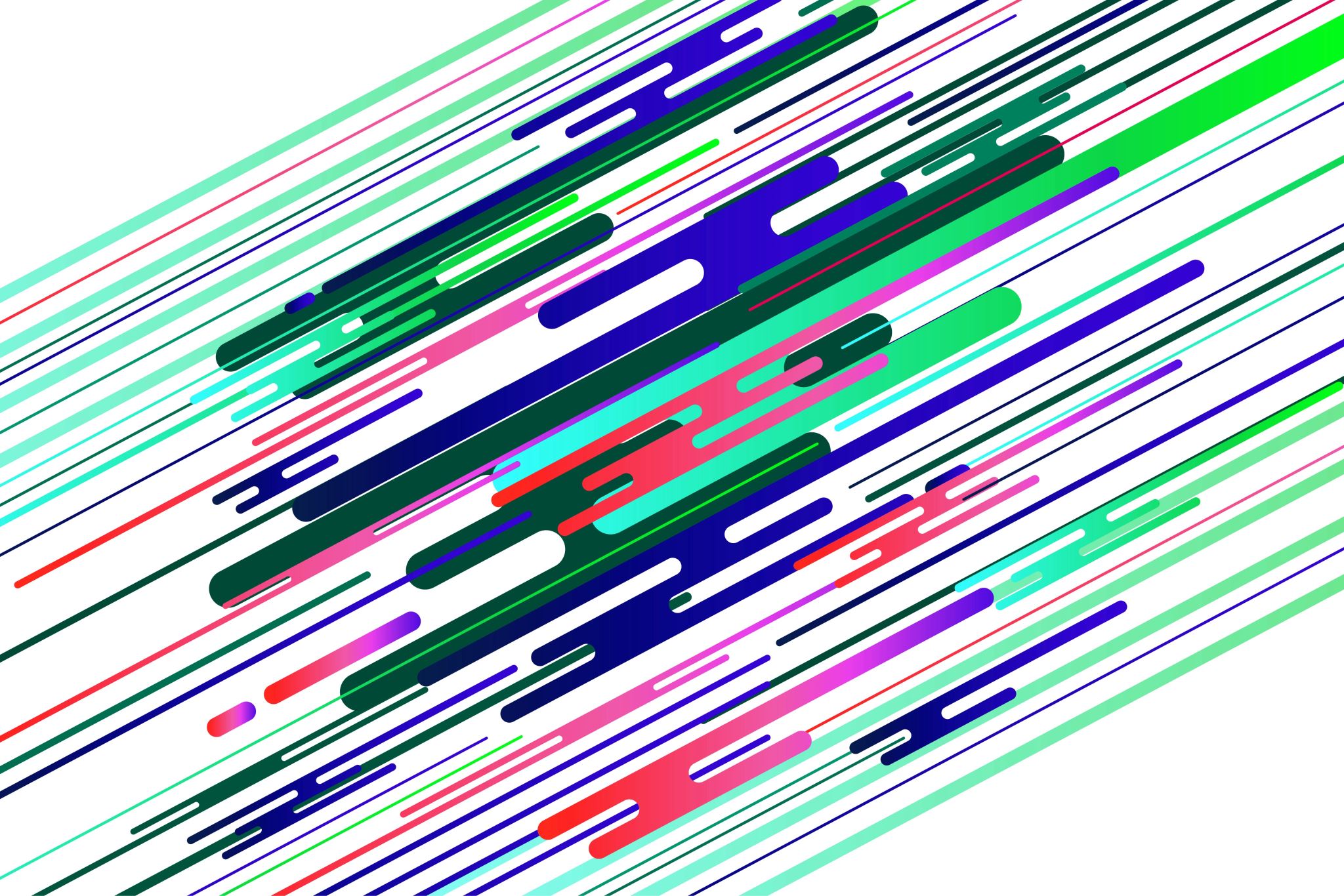 Verwering
Verschillende soorten
Fysischeverwering
	Tempratuur/vorstwerking/meevoeren in water

Chemischeverwering 
	Zuur, roest
	
Biologischeverwering 
	Wortels, mossen (zuren)
21
Onderwerp van de presentatie
4-10-2022
Opdracht 1.4
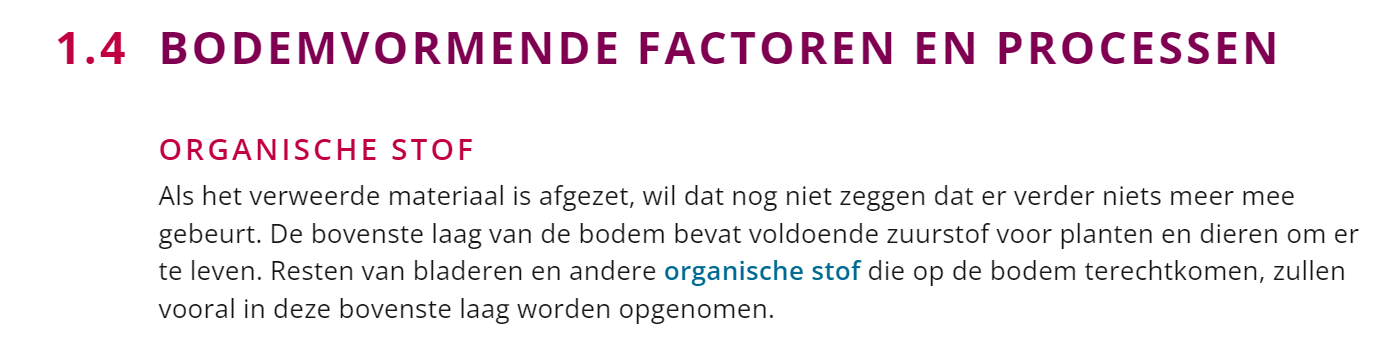 Bodemkunde en bemesting onderdeel 1.4 maak de vragen.
22
Onderwerp van de presentatie
4-10-2022
Horizonten
23
Onderwerp van de presentatie
4-10-2022
Horizonten
Horizonten ─ Bodemkunde en bemesting (ontwikkelcentrum.nl)
24
Onderwerp van de presentatie
4-10-2022
Bodemkunde (3) -Bodemprofielen-. - ppt download (slideplayer.nl)
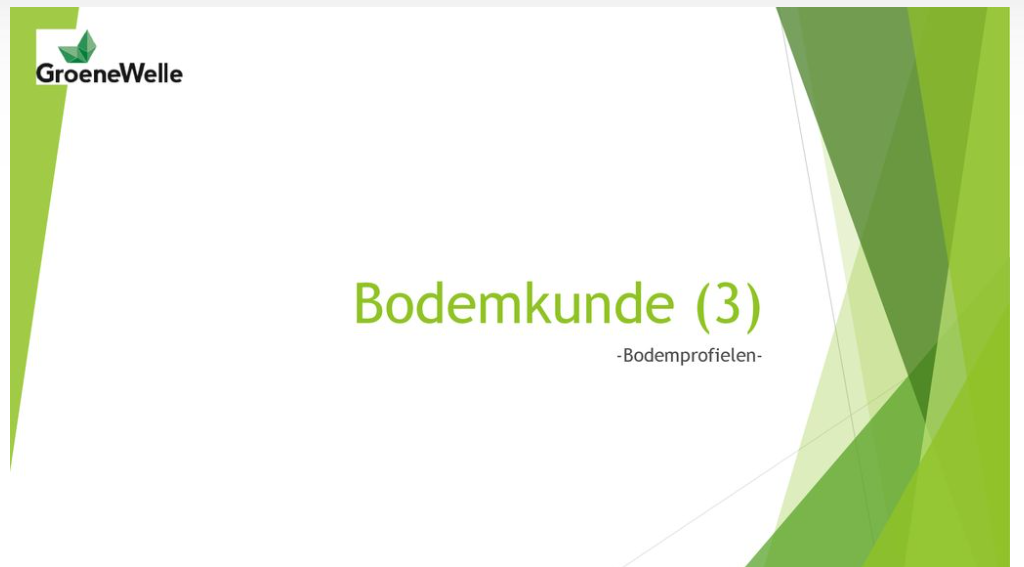 25
Onderwerp van de presentatie
4-10-2022
Samenstelling van de bodem
Samenstelling van de bodem ─ Bodemkunde en bemesting (ontwikkelcentrum.nl)
26
Onderwerp van de presentatie
4-10-2022